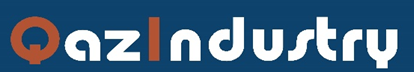 Light industry
January-December 2021
bln tg
Import  90%
98,5% PVI
140 bln tg
Exp 10%
$ 2,2 
bln
$2 004 
mio
$71,2
mio
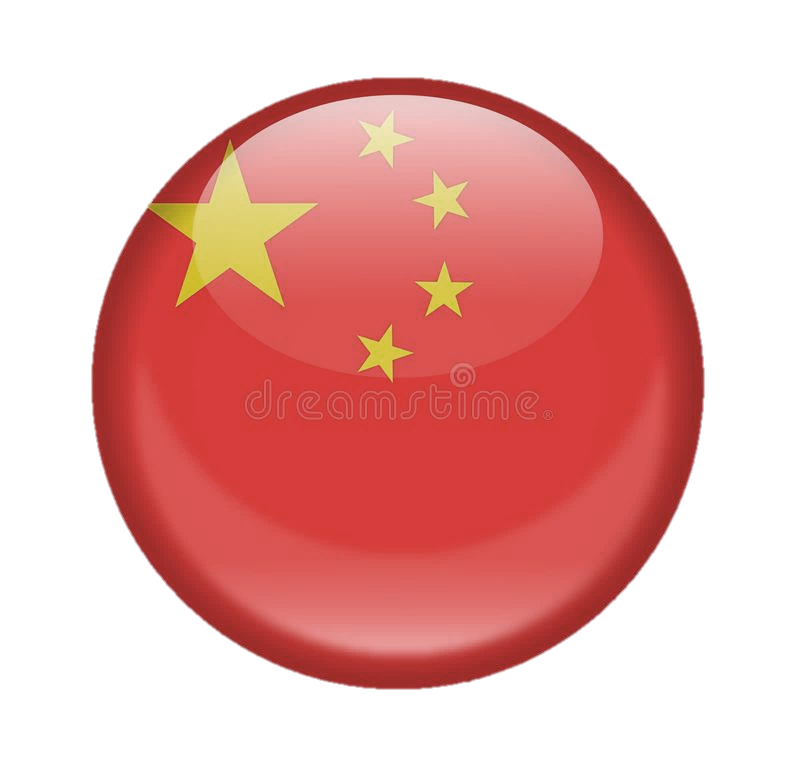 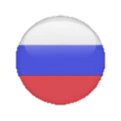 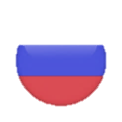 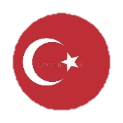 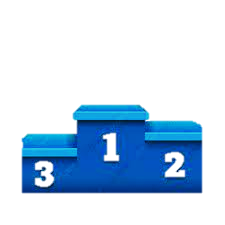 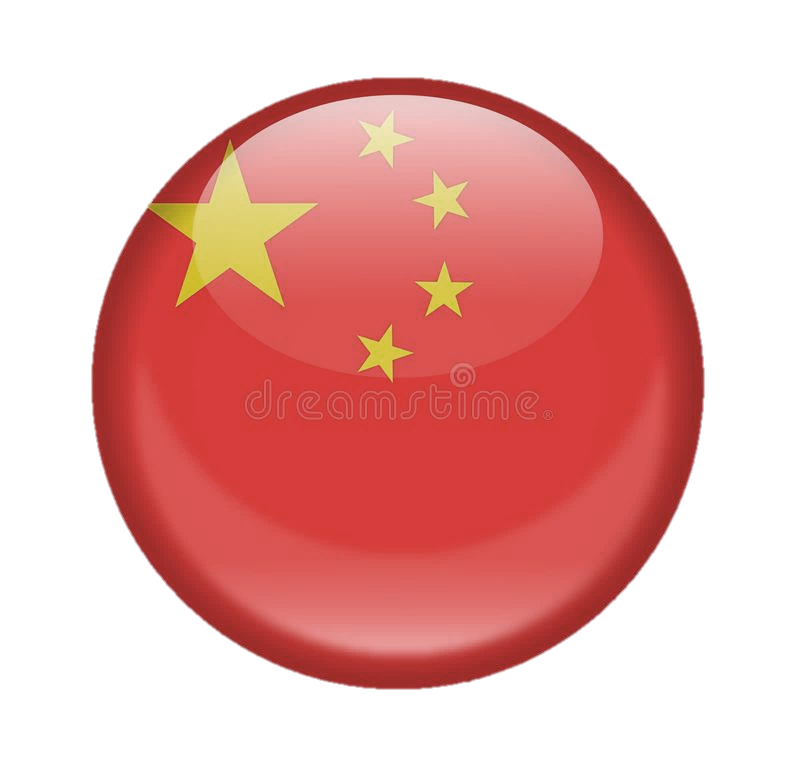 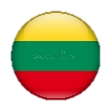 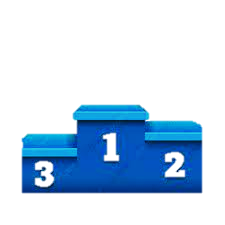 Import
export
market
Market, export and import data for January-November 2021.
bln.tg
Almaty
Shymkent
Production in the regions
"Kazakhstan Center of Industry and Export "QazIndustry“ JSC
RoK, 010000  Nur-Sultan, Kabanbay Batyr av, 17, phone: +7 (7172) 79 33 90 www.qazindustry.gov.kz